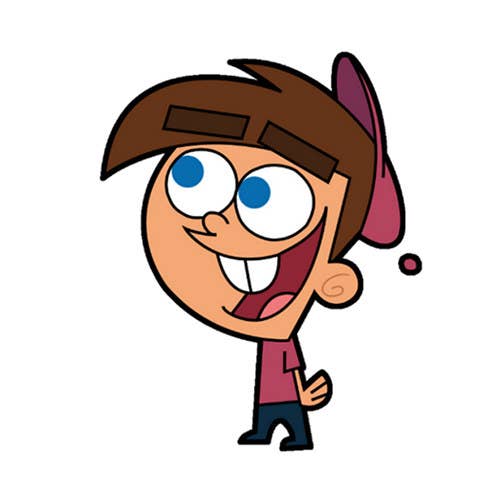 Welcometo class
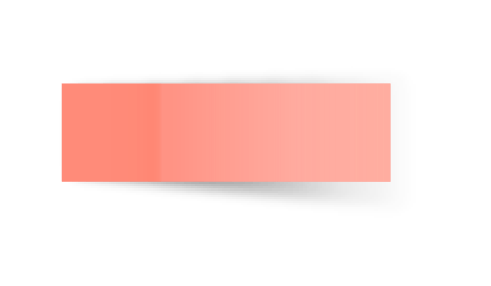 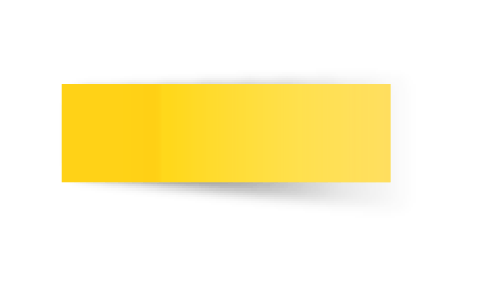 T.
MOHAMAD
ZAID
Day
Sunday
Date
12th  DEC  2021
We can 3
Subject
Unit
6 jobs
Lesson
1 Finding Out Time
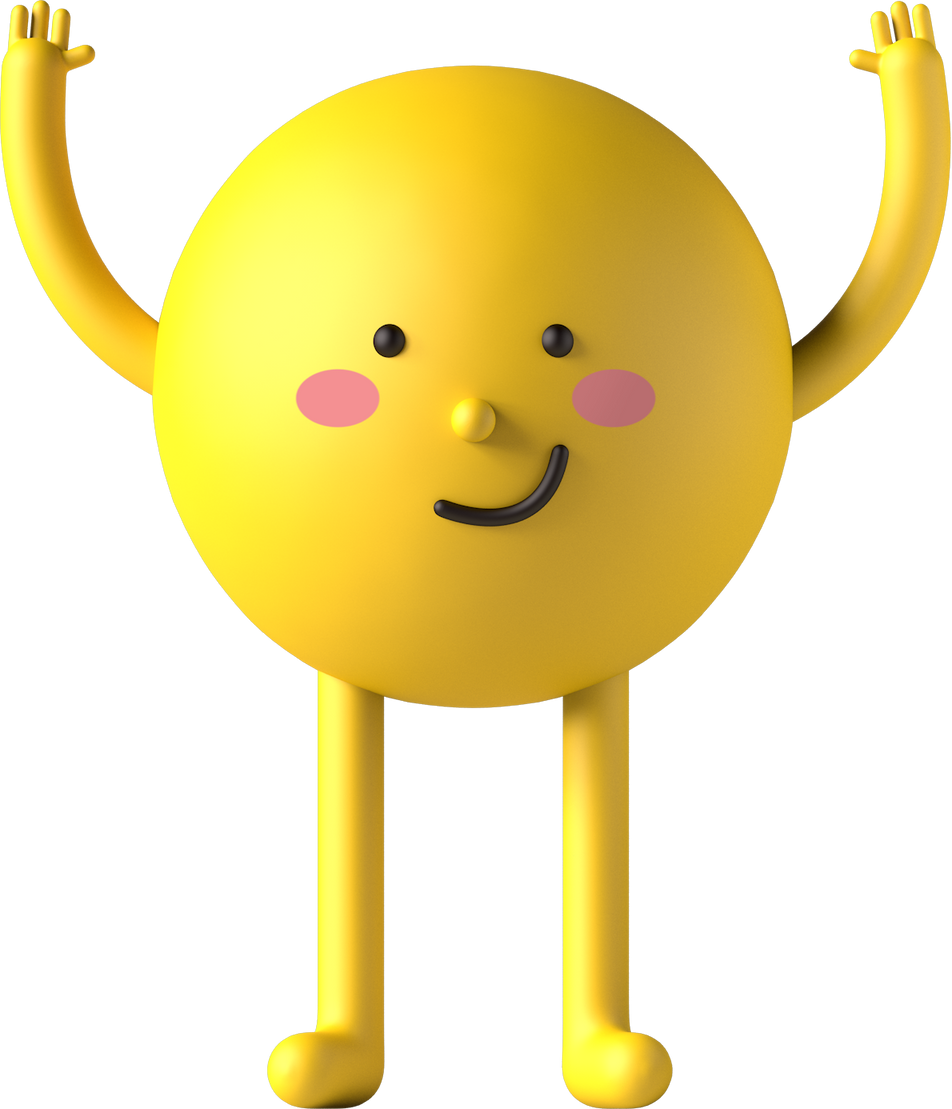 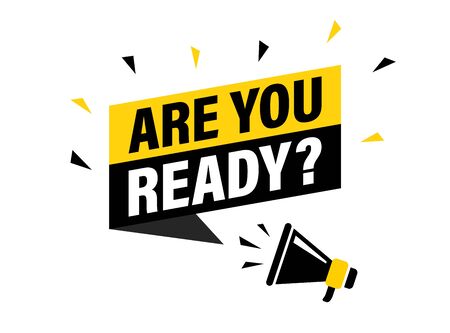 PAGE 42
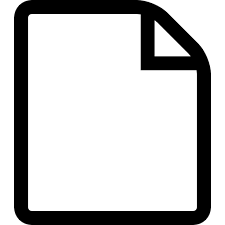 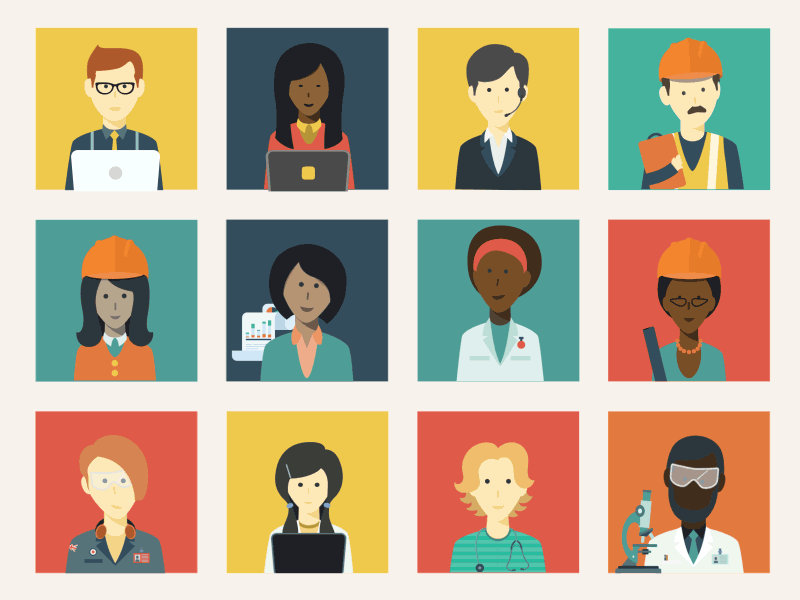 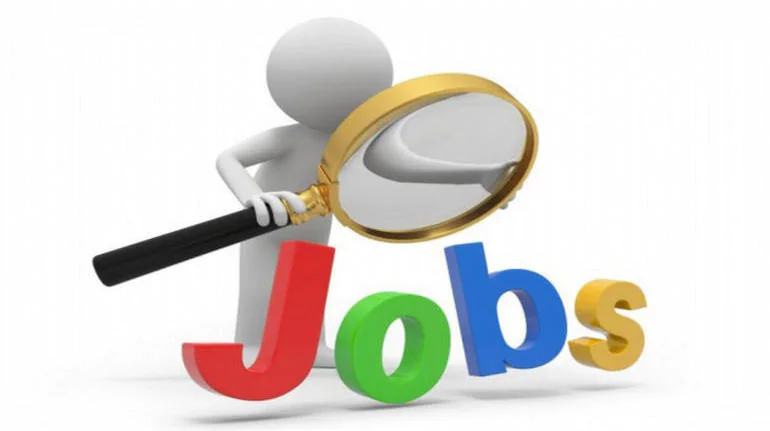 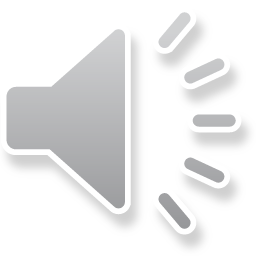 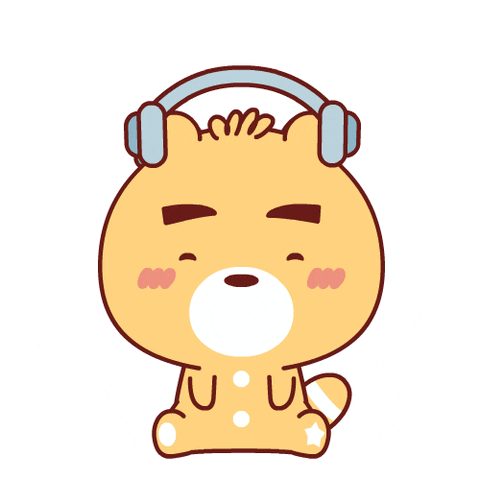 Listen and say
reporter
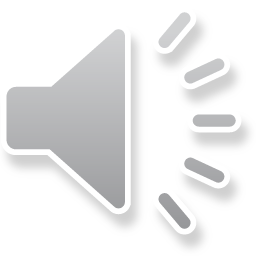 astronaut
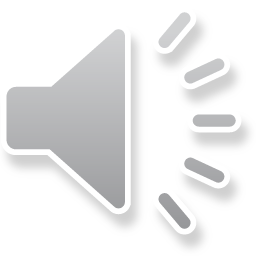 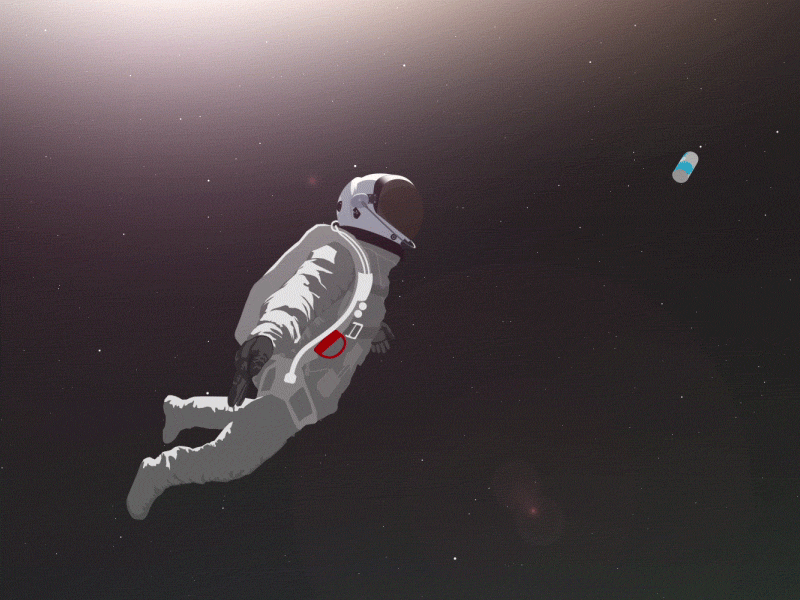 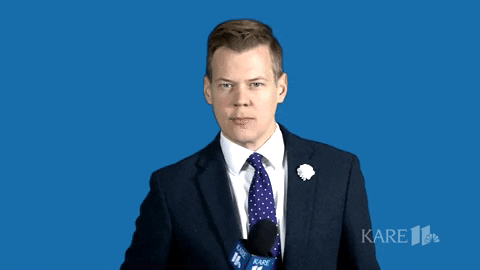 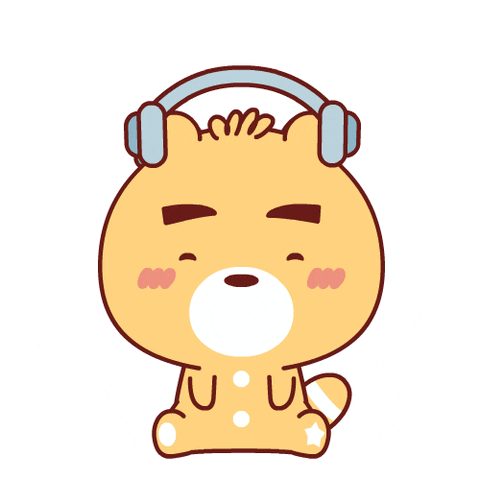 Listen and say
pilot
architect
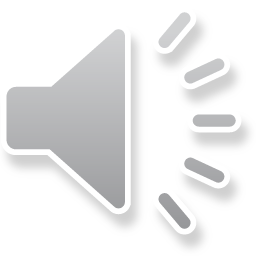 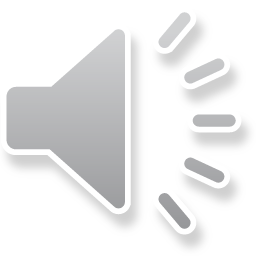 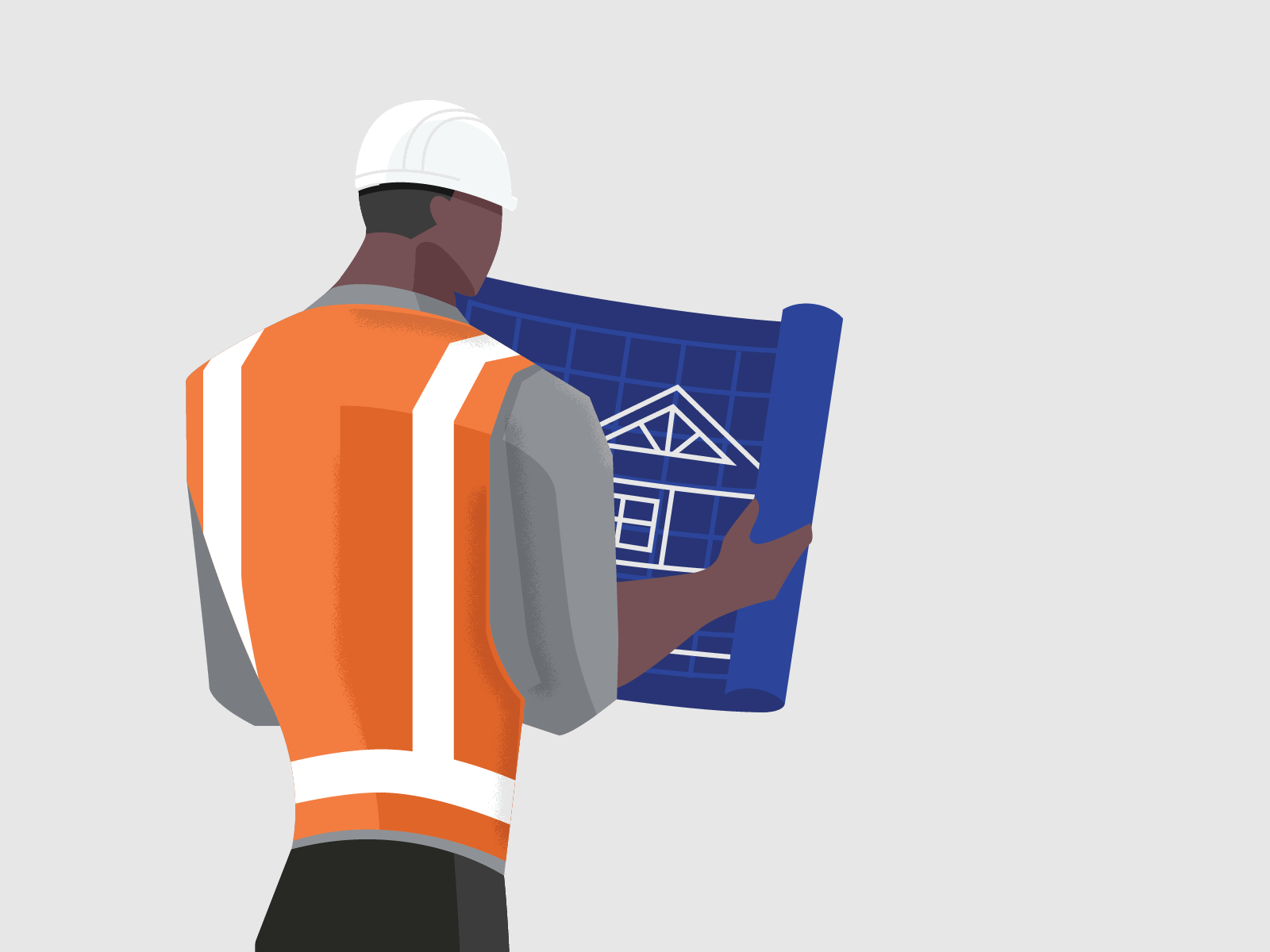 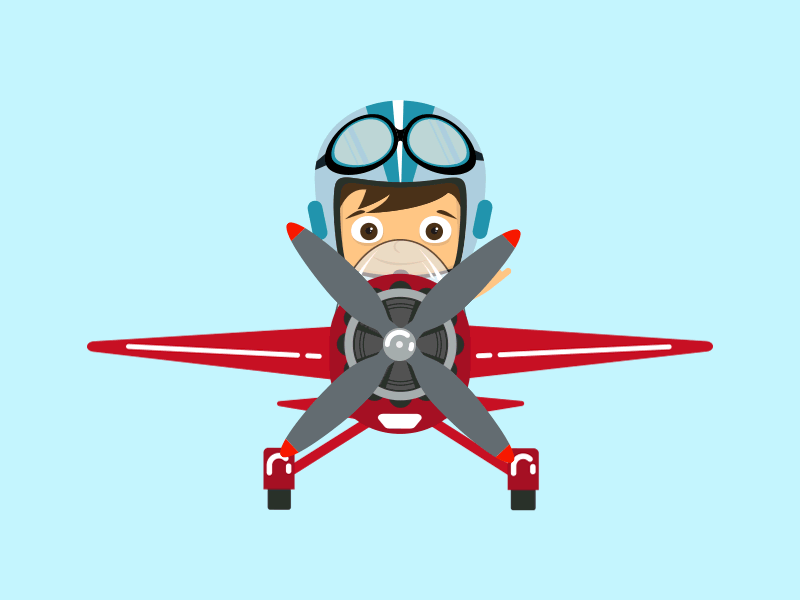 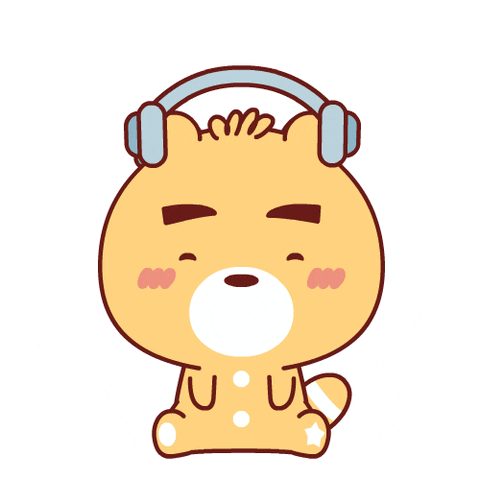 Listen and say
engineer
nurse
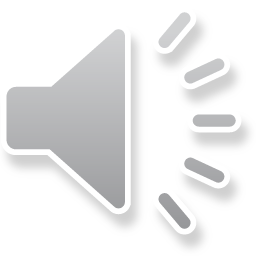 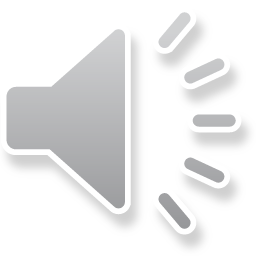 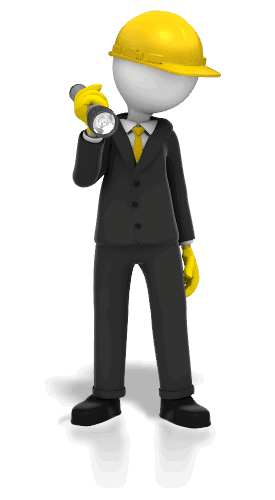 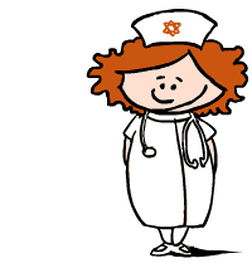 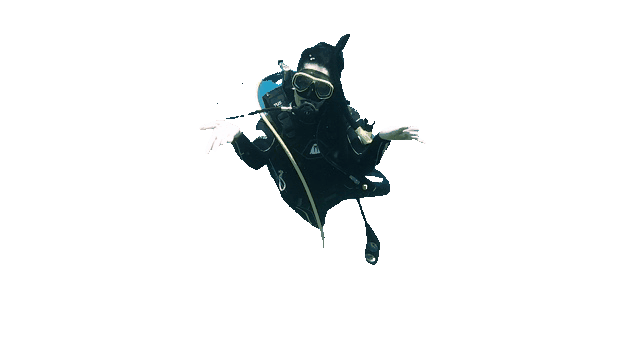 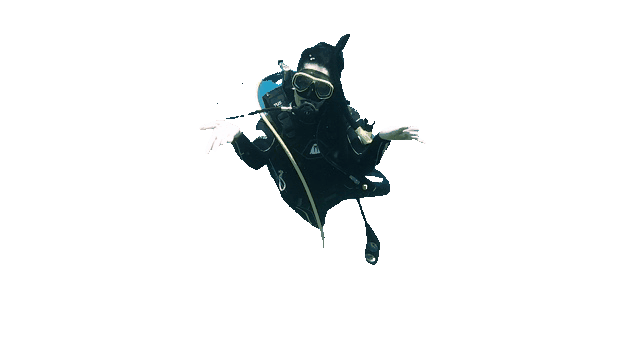 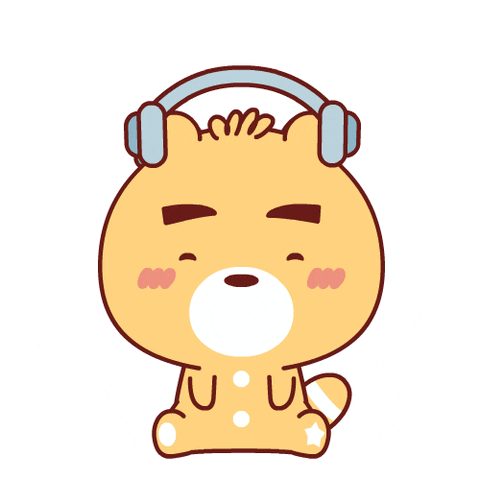 Listen and say
diver
cook
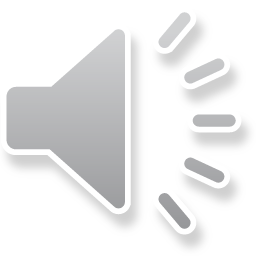 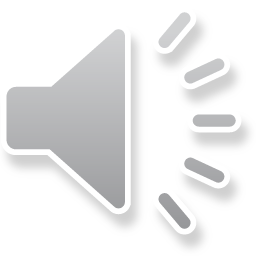 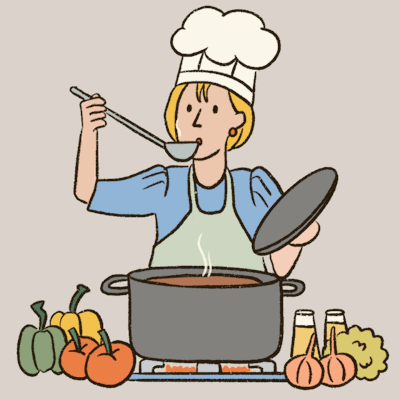 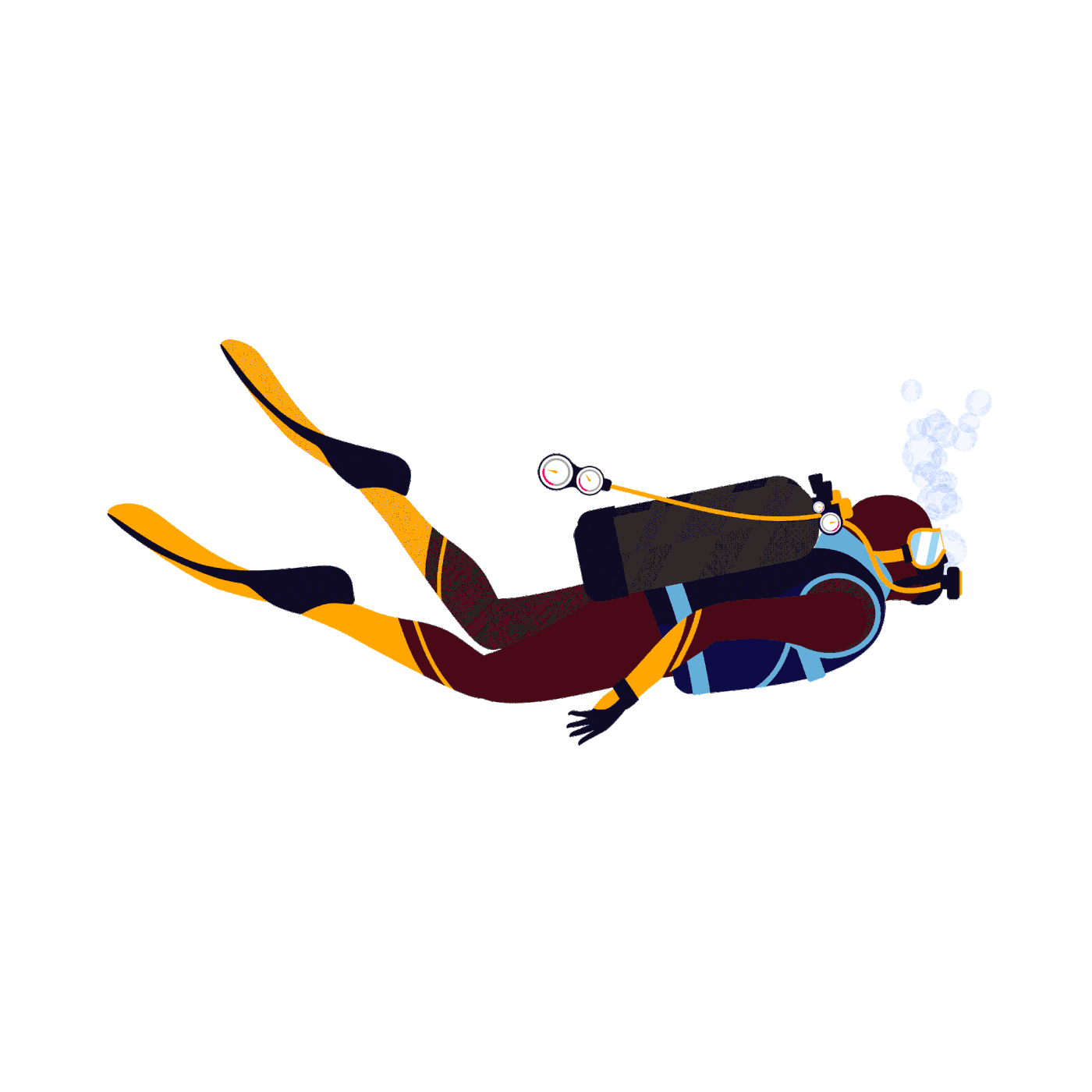 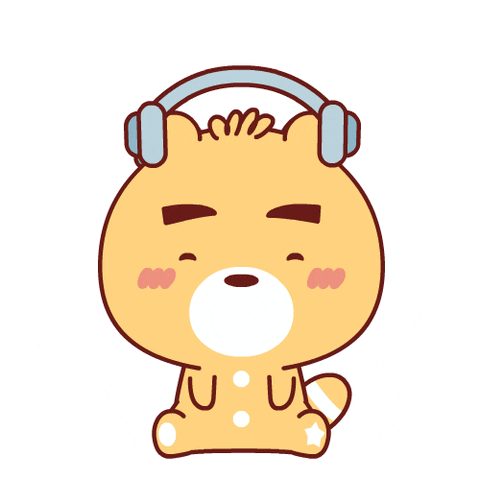 Listen and say
Computer technician
teacher
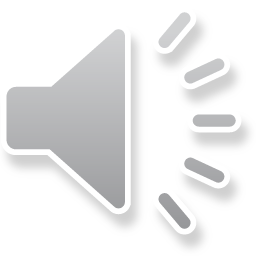 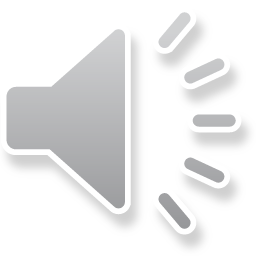 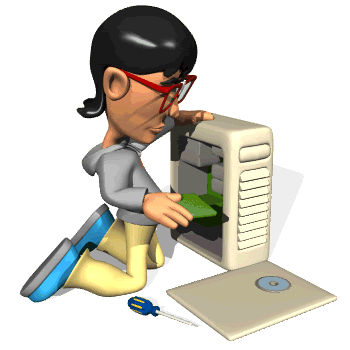 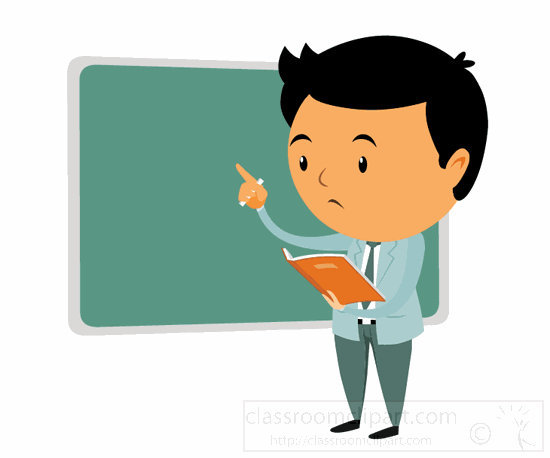 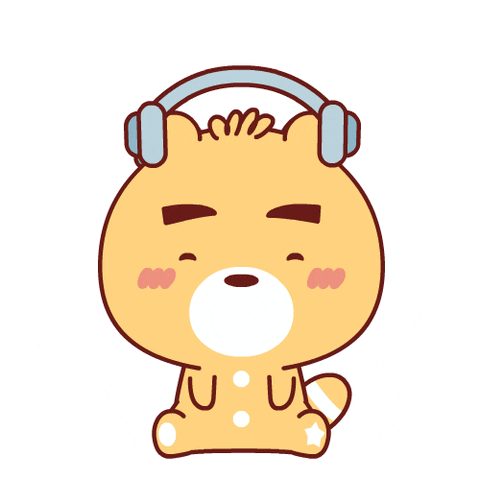 Listen and say
housewife
businessman
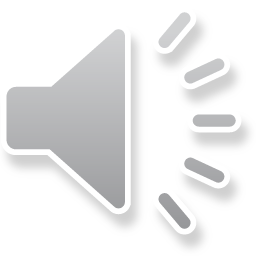 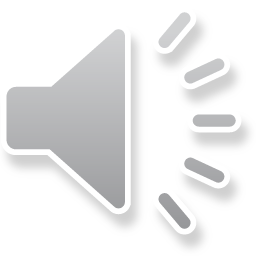 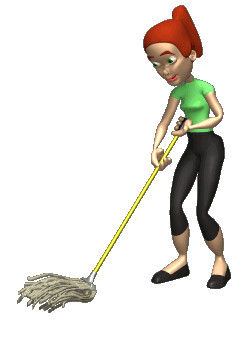 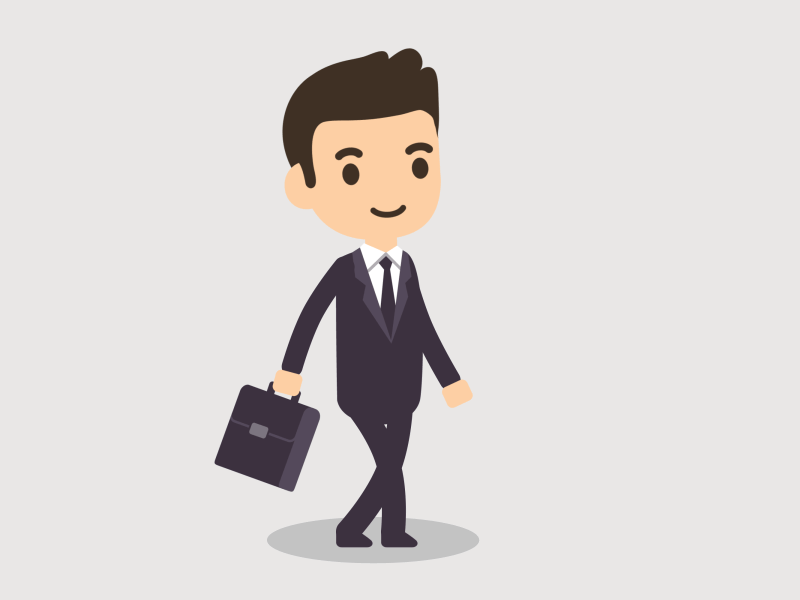 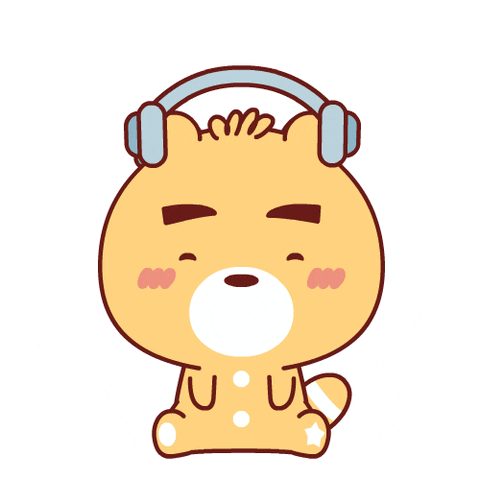 Listen and say
lawyer
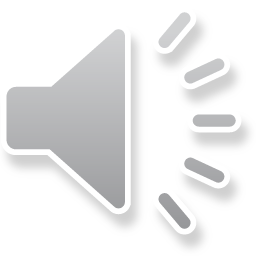 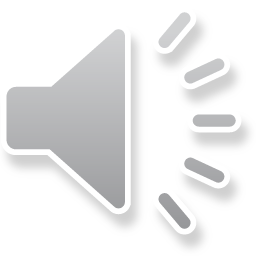 doctor
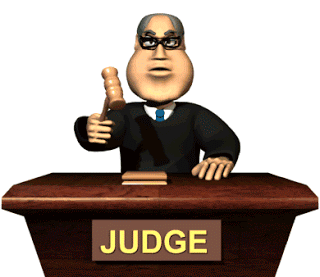 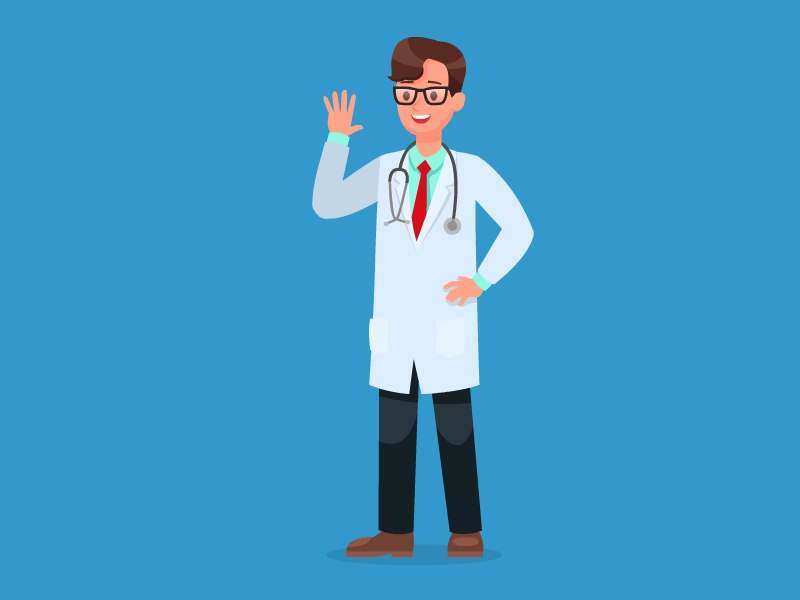 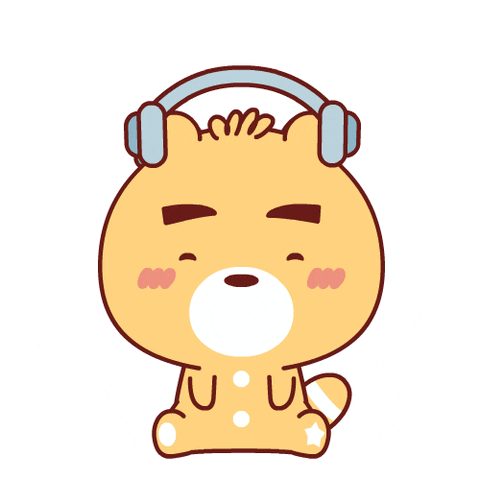 Listen and say
firefighter
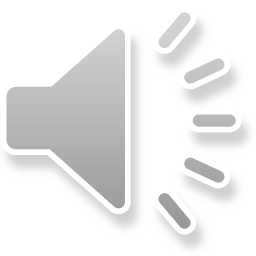 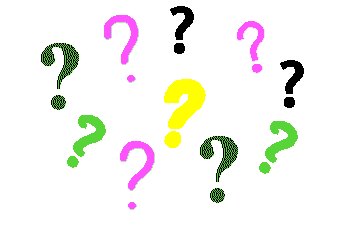 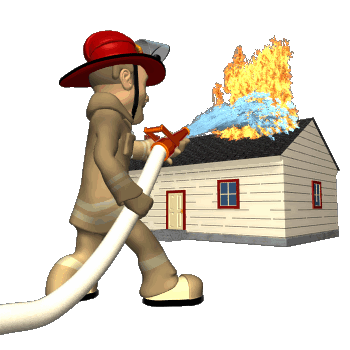 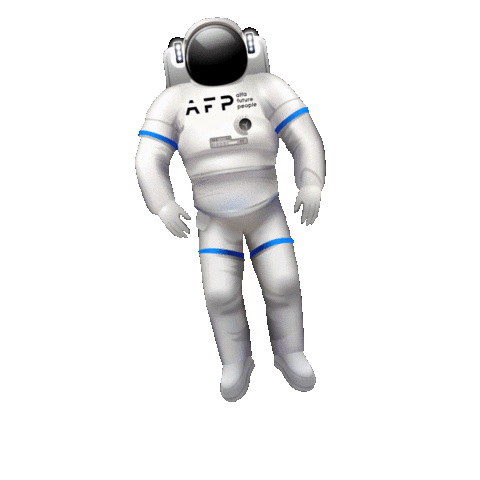 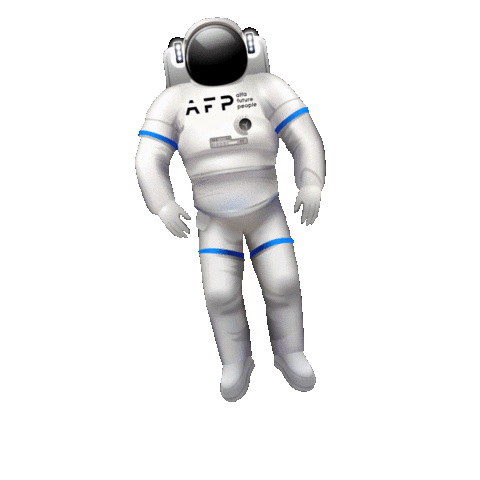 What does he do ?
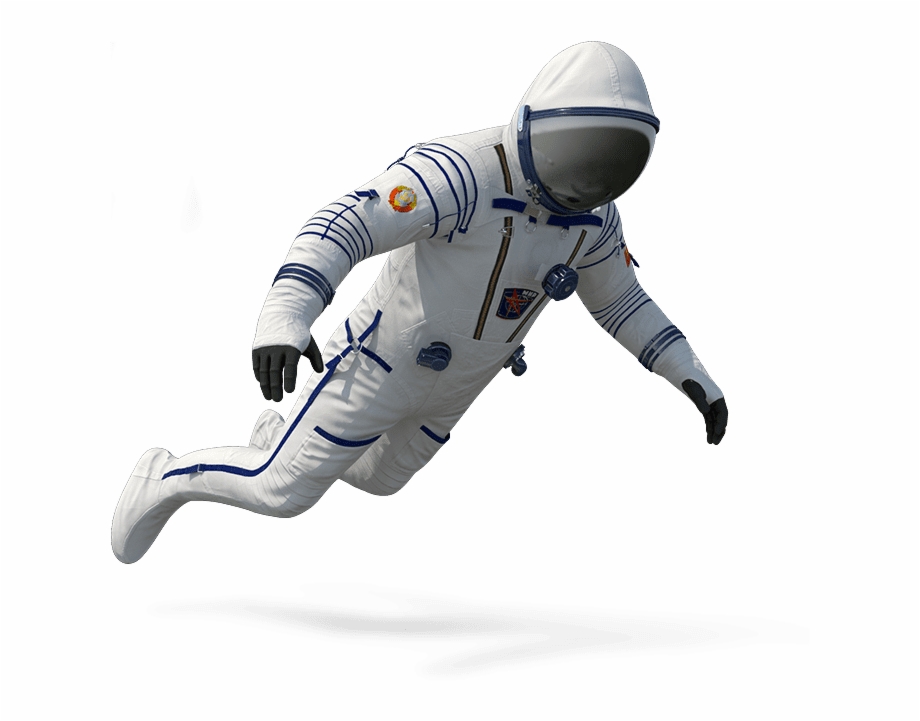 1.architect
2. doctor
3. astronaut
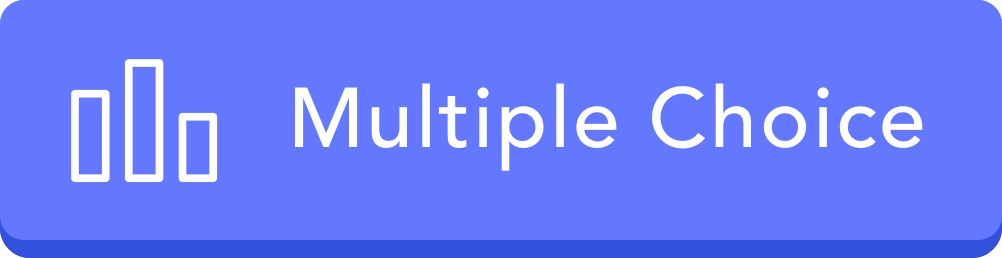 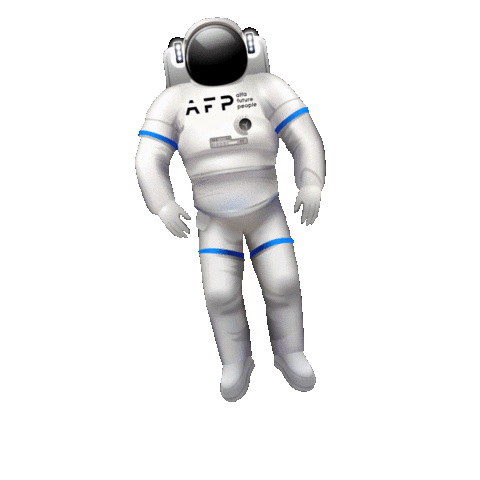 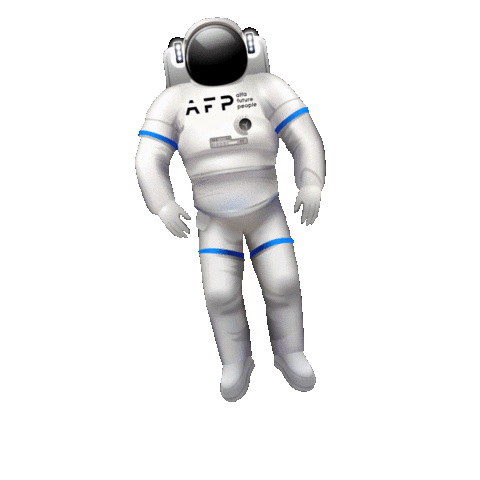 What does he do ?
1. lawyer
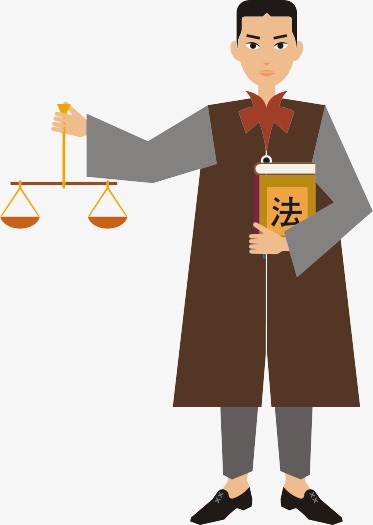 2.architect
3. firefighter
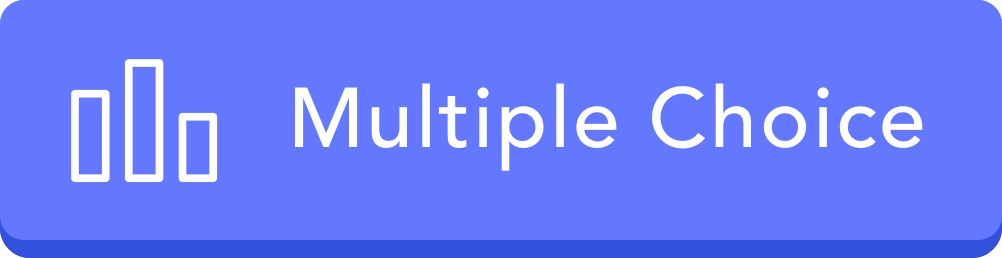 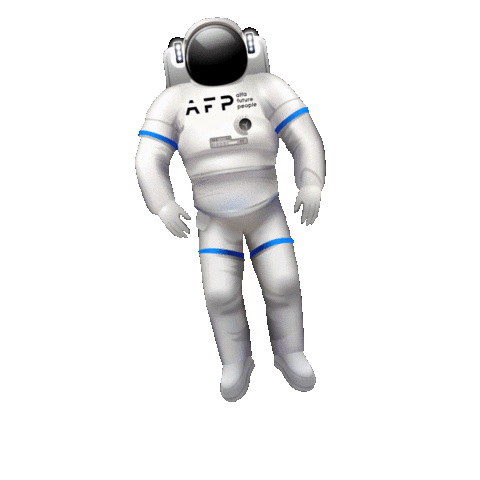 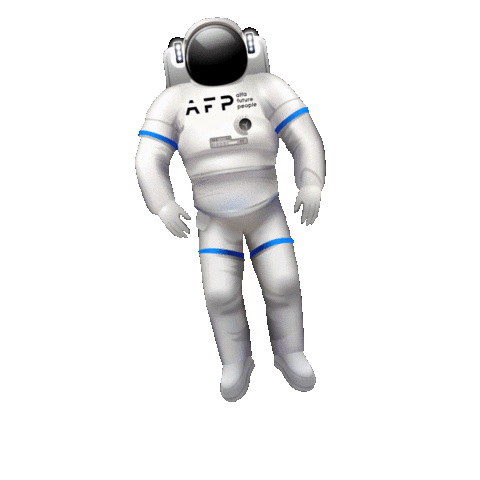 Is he a diver ?
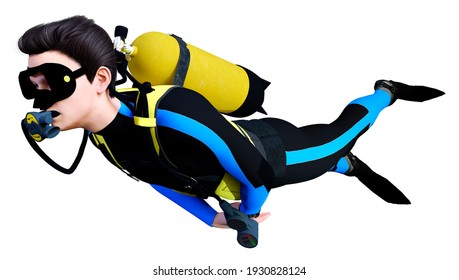 1. Yes, he is
2.No, he isn’t
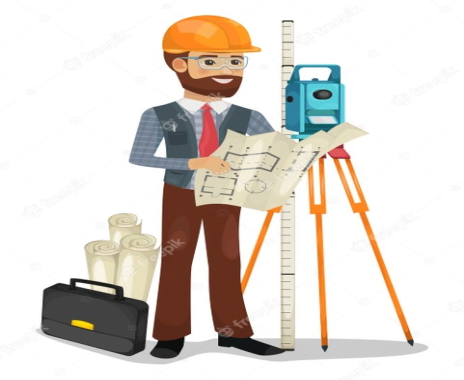 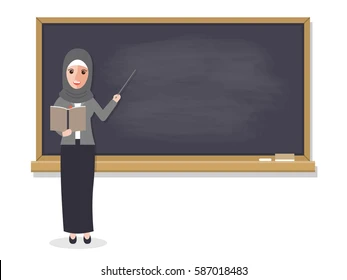 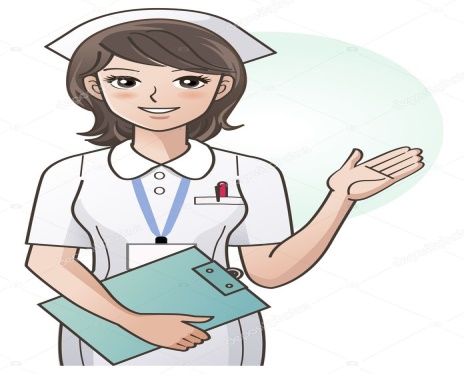 3
2
1
1.teacher
2.engineer
3. nurse
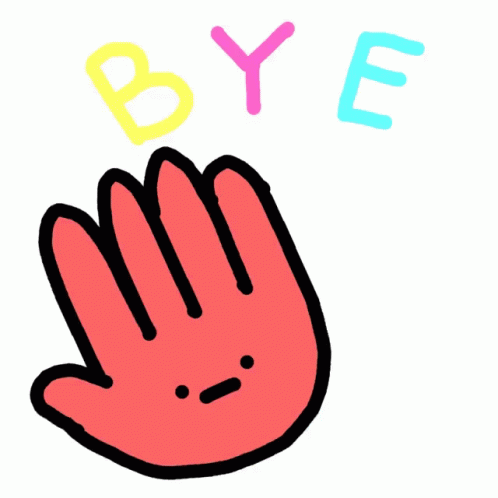 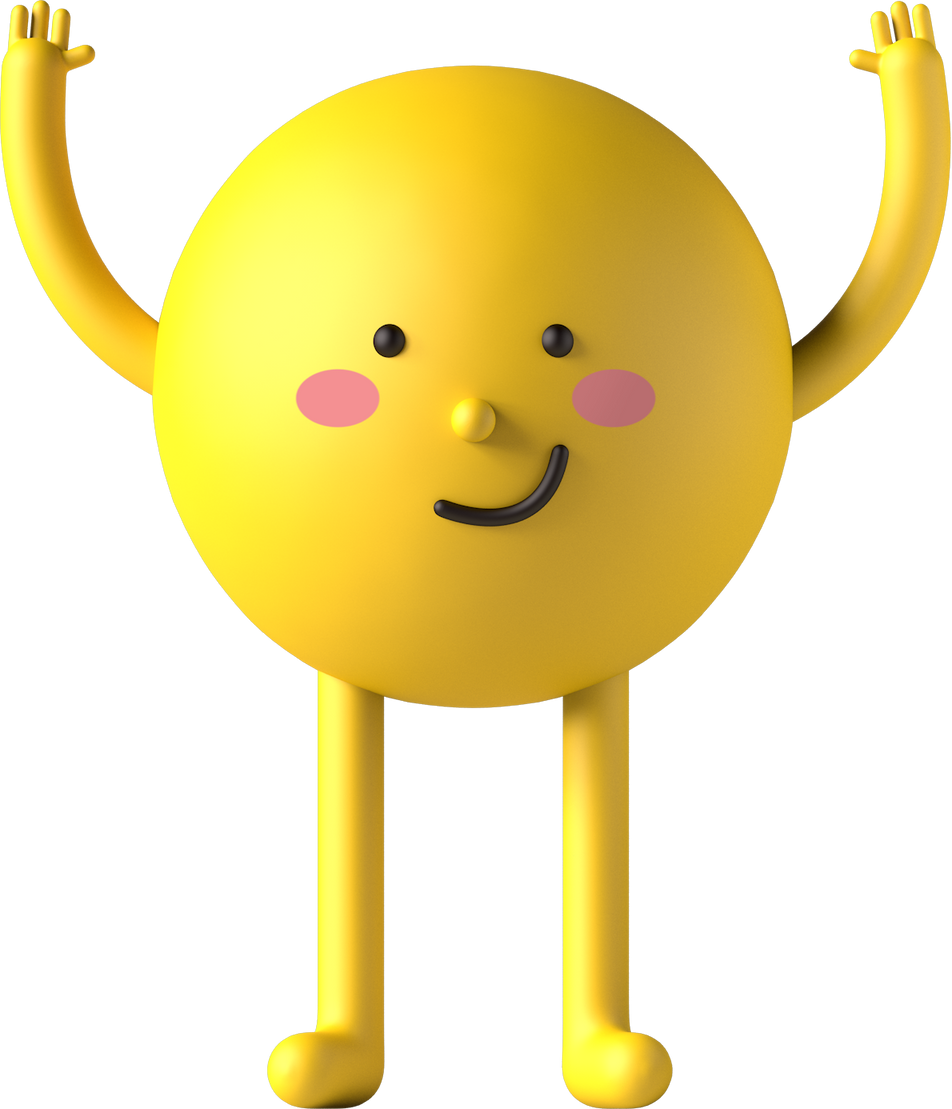 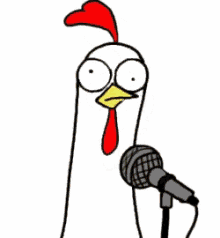 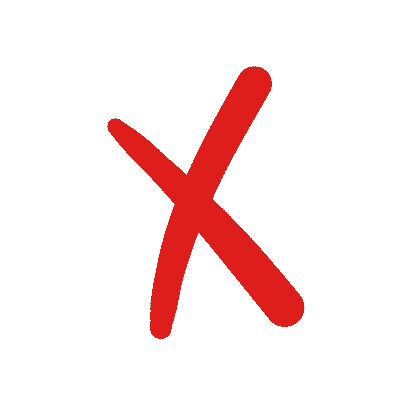 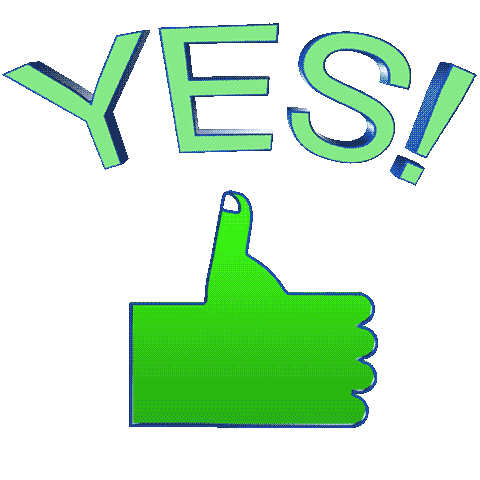 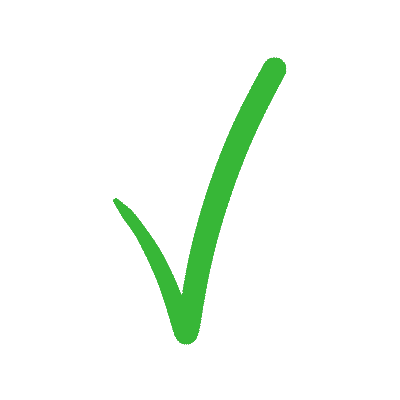